Abwehrbereitschaft eines Tieres
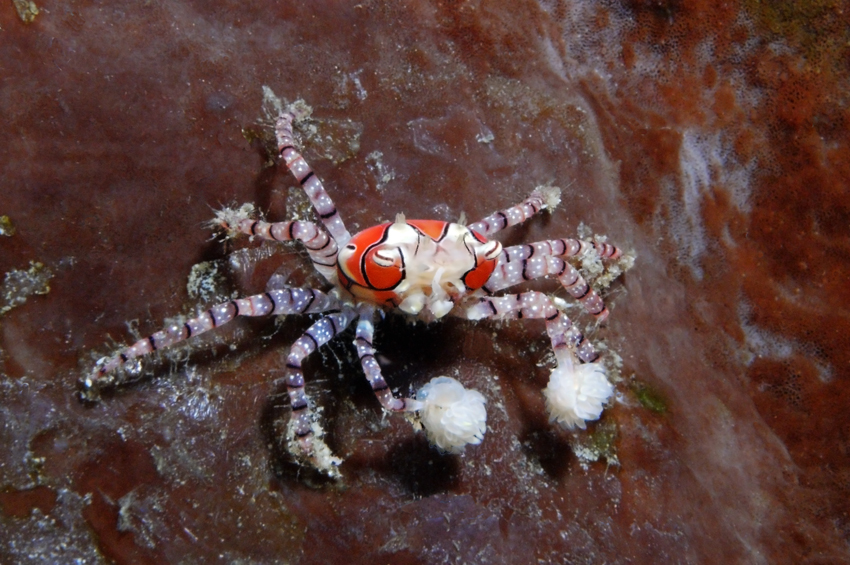 Der Tierpfleger muss das Verhalten seiner Pfleglinge genau kennen
Kenntnis der natürlichen Verhaltensweise

Individuelles Verhalten

Objektive Beurteilung der Situation	

Schutz für Pfleglinge 

Schutz für Tierpfleger
Wo hat das Tier seine «Waffe» ?
Wie ist seine Abwehrbereitschaft ?
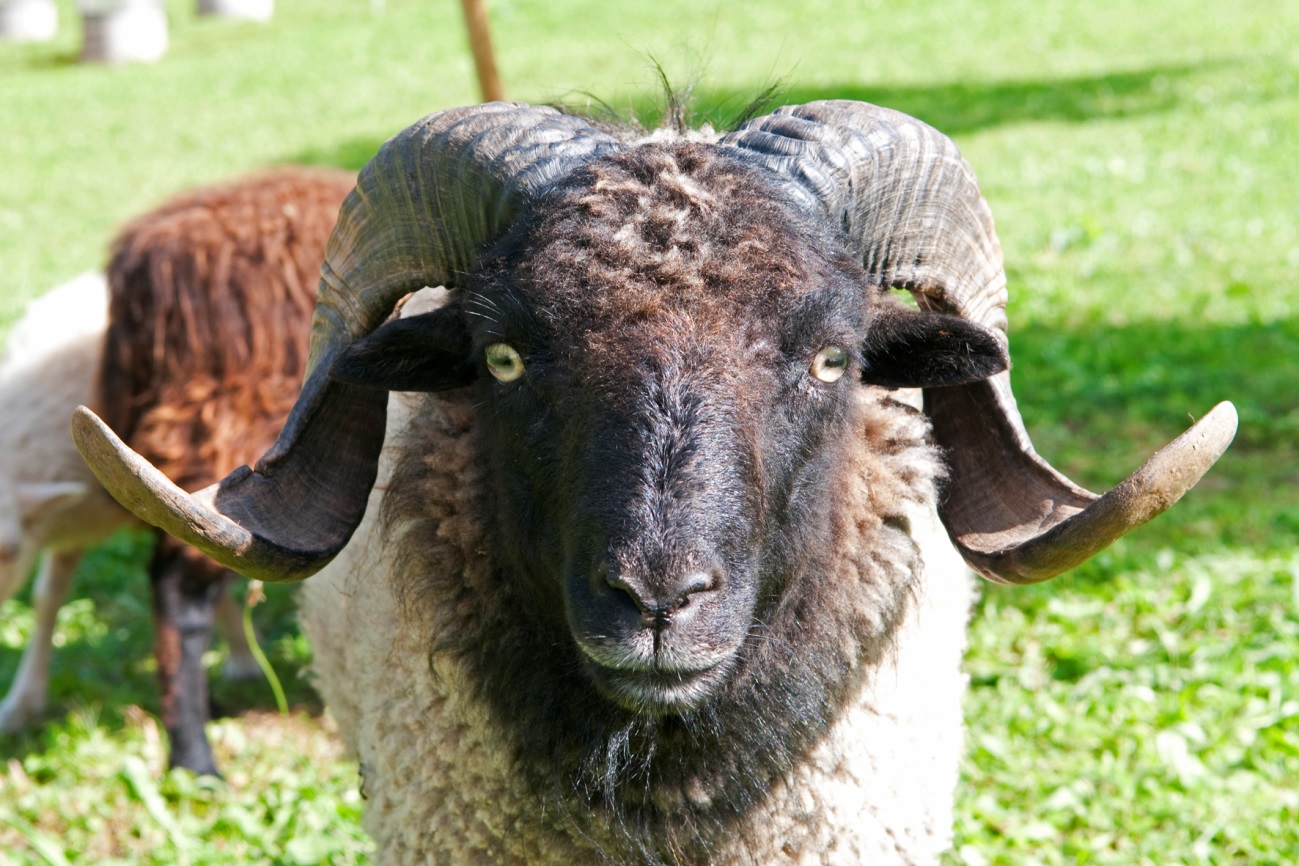 Beim Fang mit der Hand tritt immer eine für das Tier psychische und physische Belastung ein.

Daher ist es sinnvoll die arteigene Verhaltensweise der Tiere genau zu kennen.

Mit Geduld oder situativ entsprechend schnell und Einfühlungsvermögen, Sachverstand und Präzision vorgehen

Das Tier versucht mit Angriff oder Flucht zu reagieren dies bedeutet Stress, selbst für gut eingewöhnte Tiere

Bei längeren Behandlungen in Krankheitsfällen kann es nötig werden ein Tier mehrfach nacheinander einzufangen. In dieser Situation können Vertrauensverluste auftreten.

Dem kann in Ausnahmefällen dadurch begegnet werden , dass revierfremde Fänger die «Arbeit» übernehmen
[Speaker Notes: In Krankheitsfällen Tier in kleineres Gehege umsetzen / Revierfremd = Beispiel mit Druk und Apfel]
In der Regel sind Fangaktionen von Wildtieren und Manipulationen an Wildtieren nur gegen deren Willen und Wiederstand durchführbar
 

Das A und O ist eine gute Organisation und Koordination 

Werkzeuge & Geräte müssen vorgängig auf ihre Funktionsfähigkeit überprüft werden

Die Zahl der Beteiligten  ist auf das erforderliche Mindestmass zu beschränken

Der Ablauf soll gut durchdacht sein und mit allen  Beteiligten abgesprochen werden

Jeder Beteiligte kennt seine Aufgaben und hält sich daran
Insekten, Reptilien und Amphibien
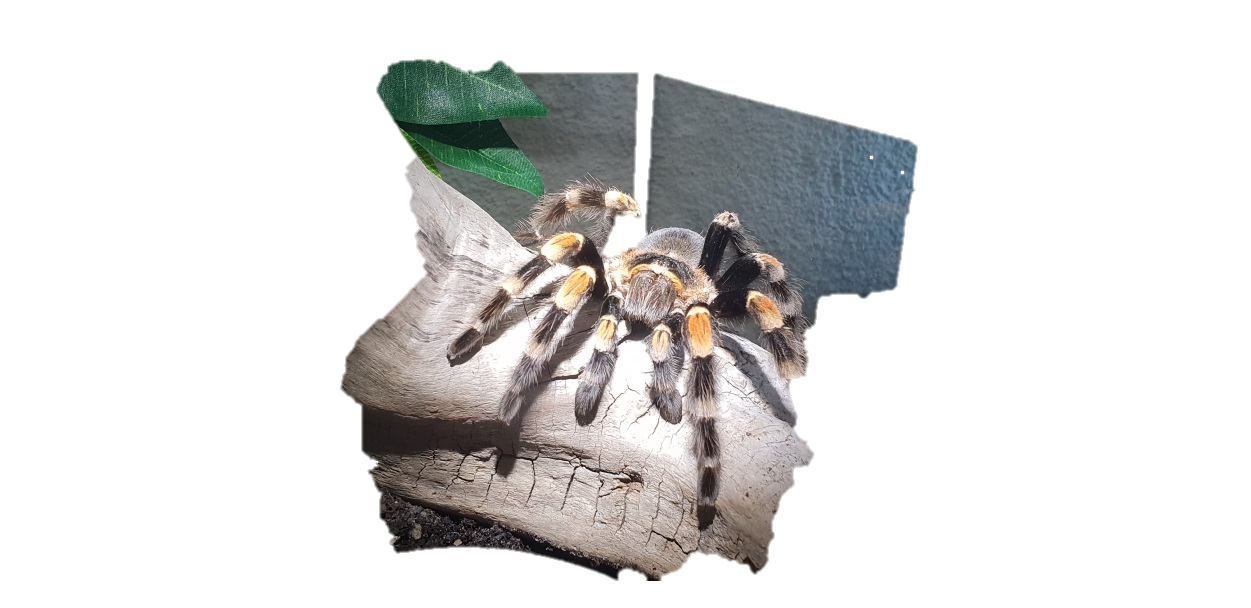 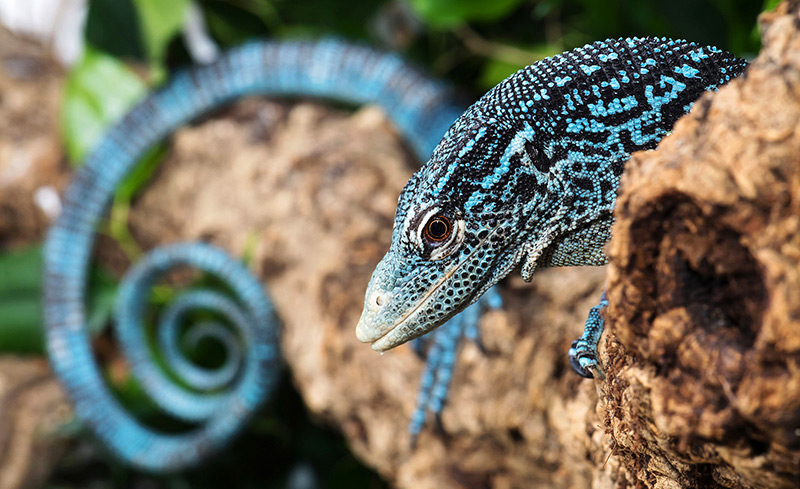 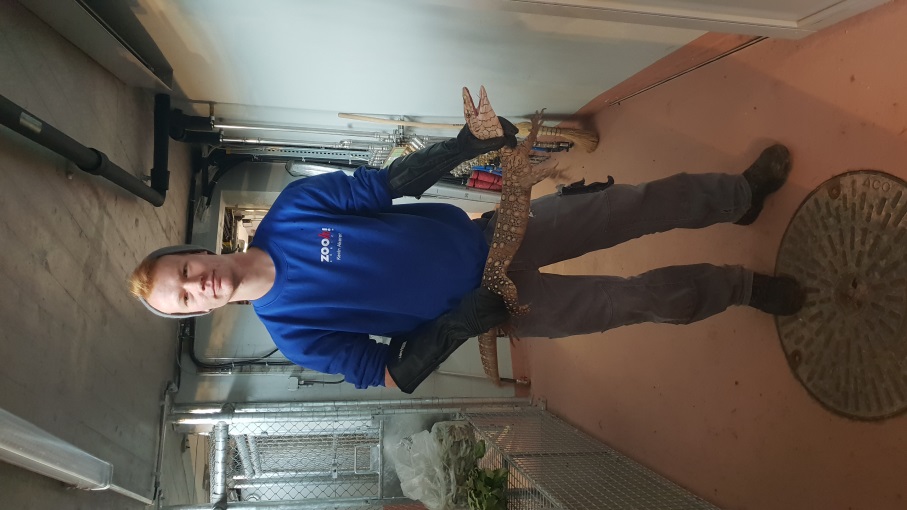 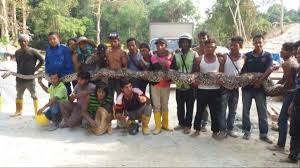 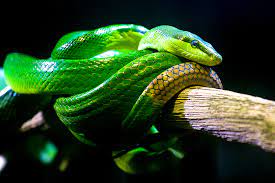 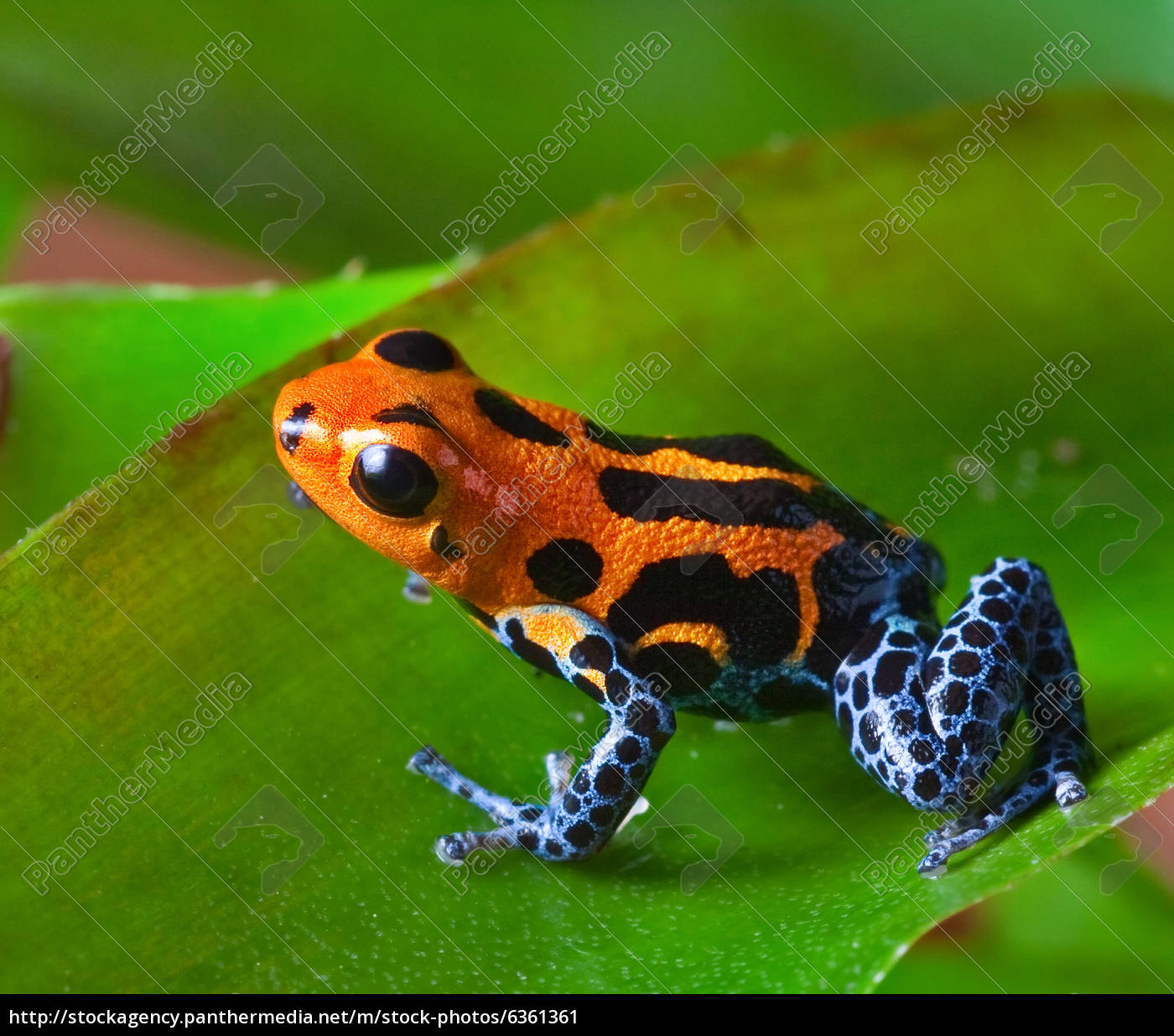 [Speaker Notes: Krokodile und Echsen bis max 1m Körperlänge an der Schnauze oder am Nacken ergreifen, zweite Hand fixiert den Schwanz.
Ungiftige Schlangen per Hand, pro Meter eine Person]
Fische
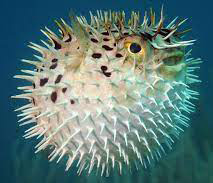 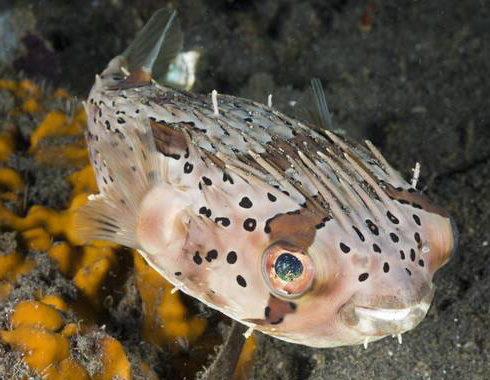 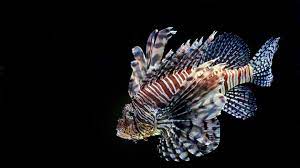 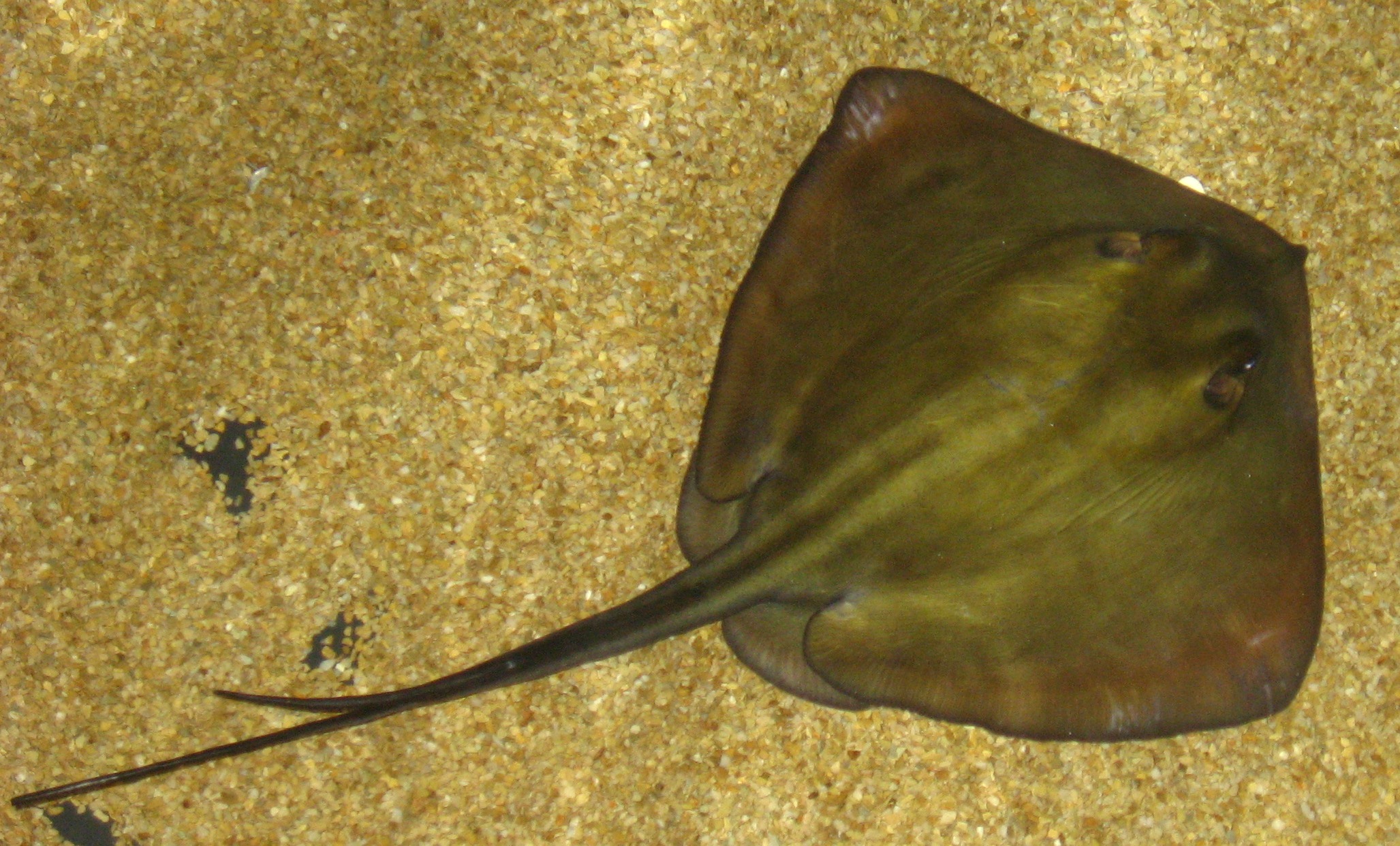 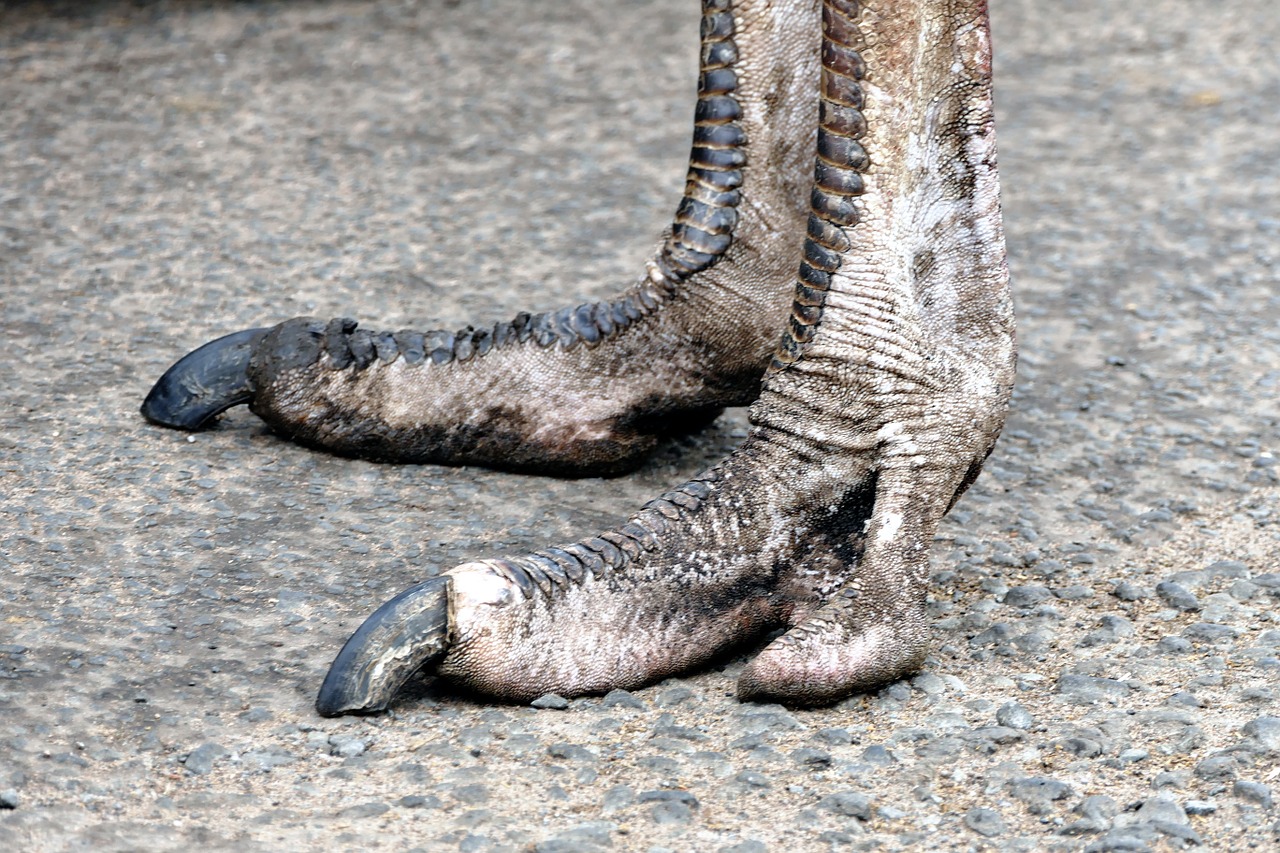 Vögel
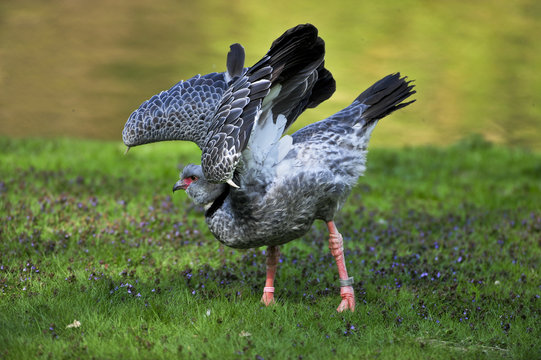 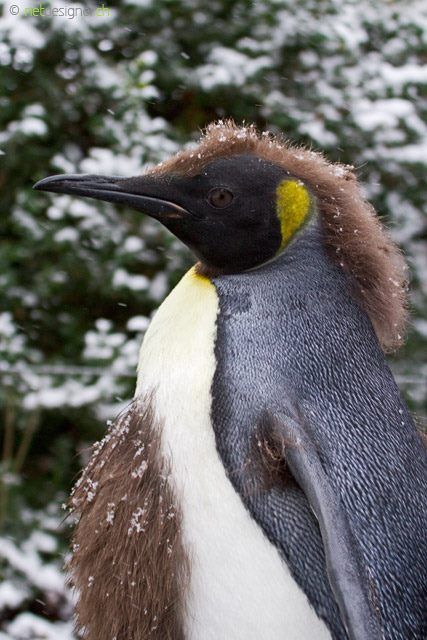 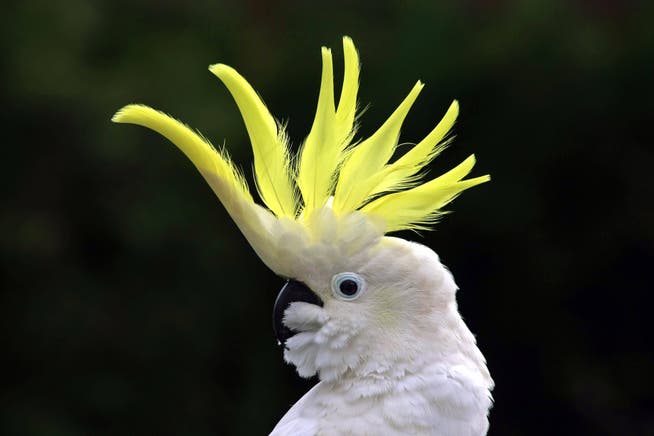 Affen
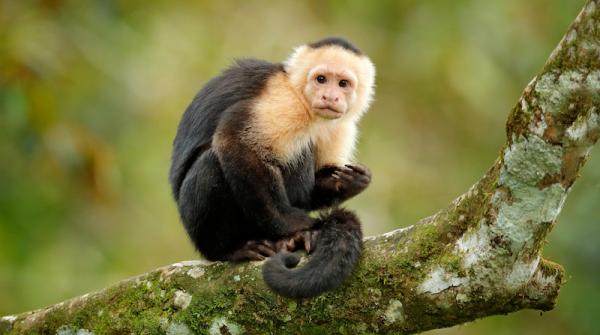 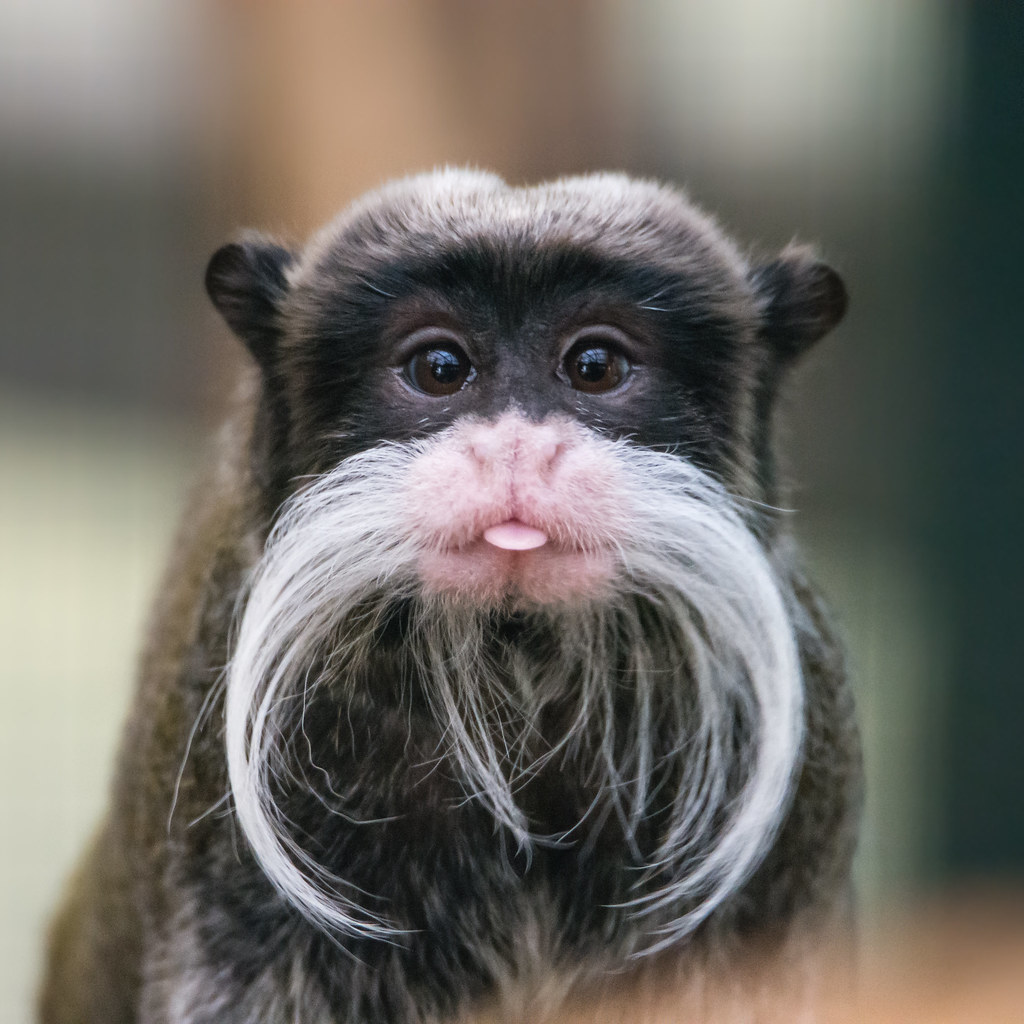 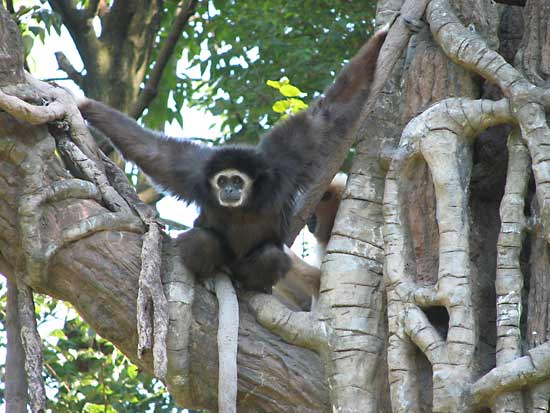 [Speaker Notes: Greifschwanz = zweite Hand
Tiere von Gruppe isolieren, sonst kann die Gruppe angreifen!]
Gefahr von Hörner / Geweih / Hufen
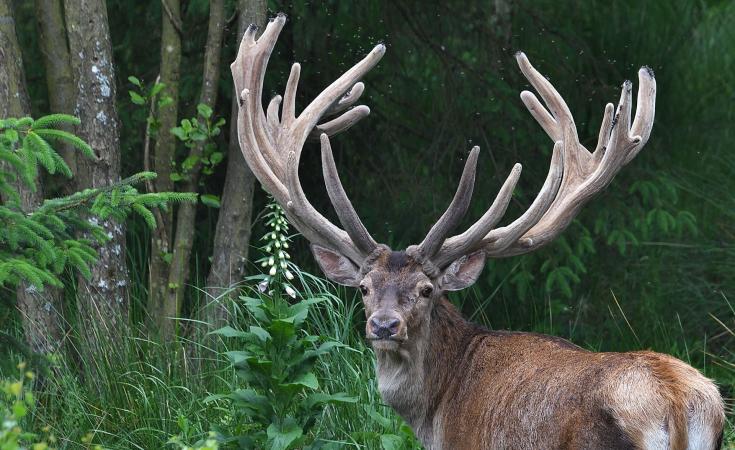 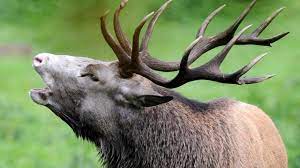 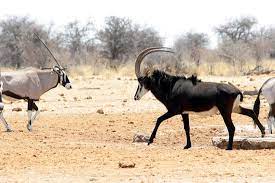 [Speaker Notes: Kleinkamele zu zweit Hals und ohren]
Nagetiere
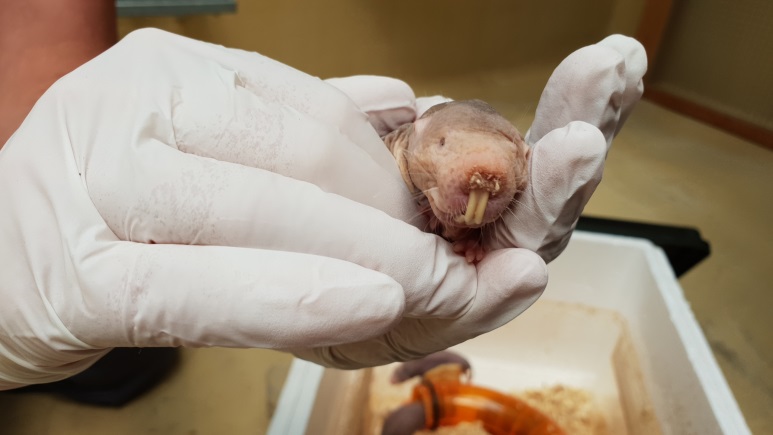 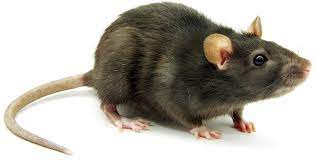 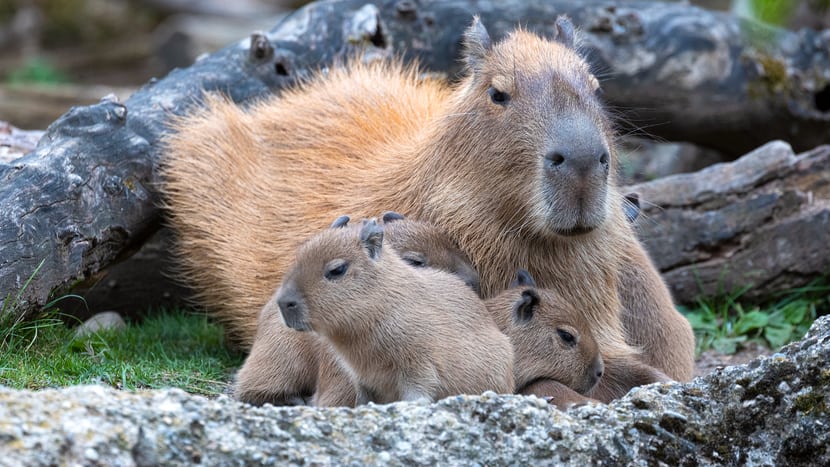 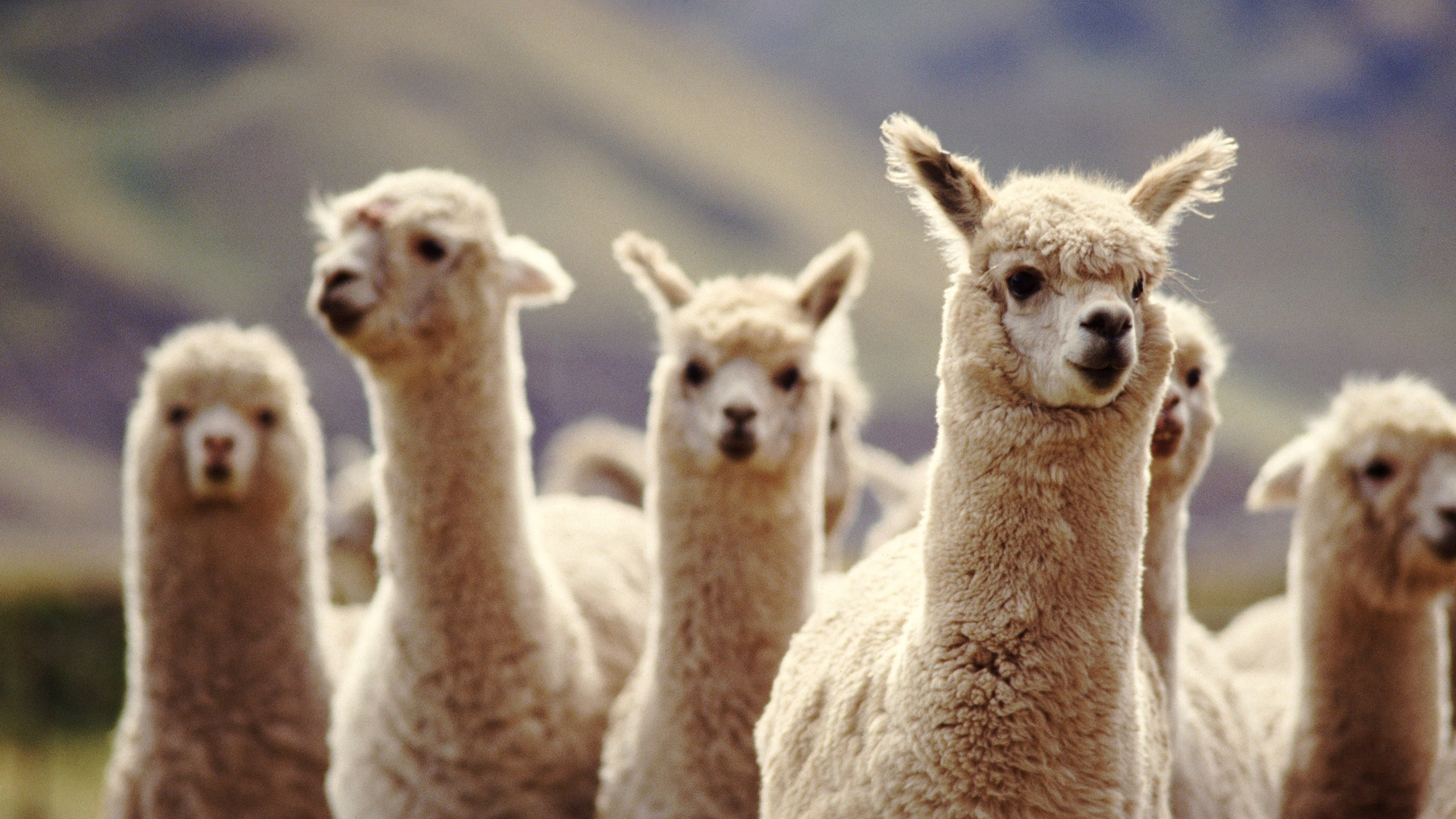 Kleinkameliden
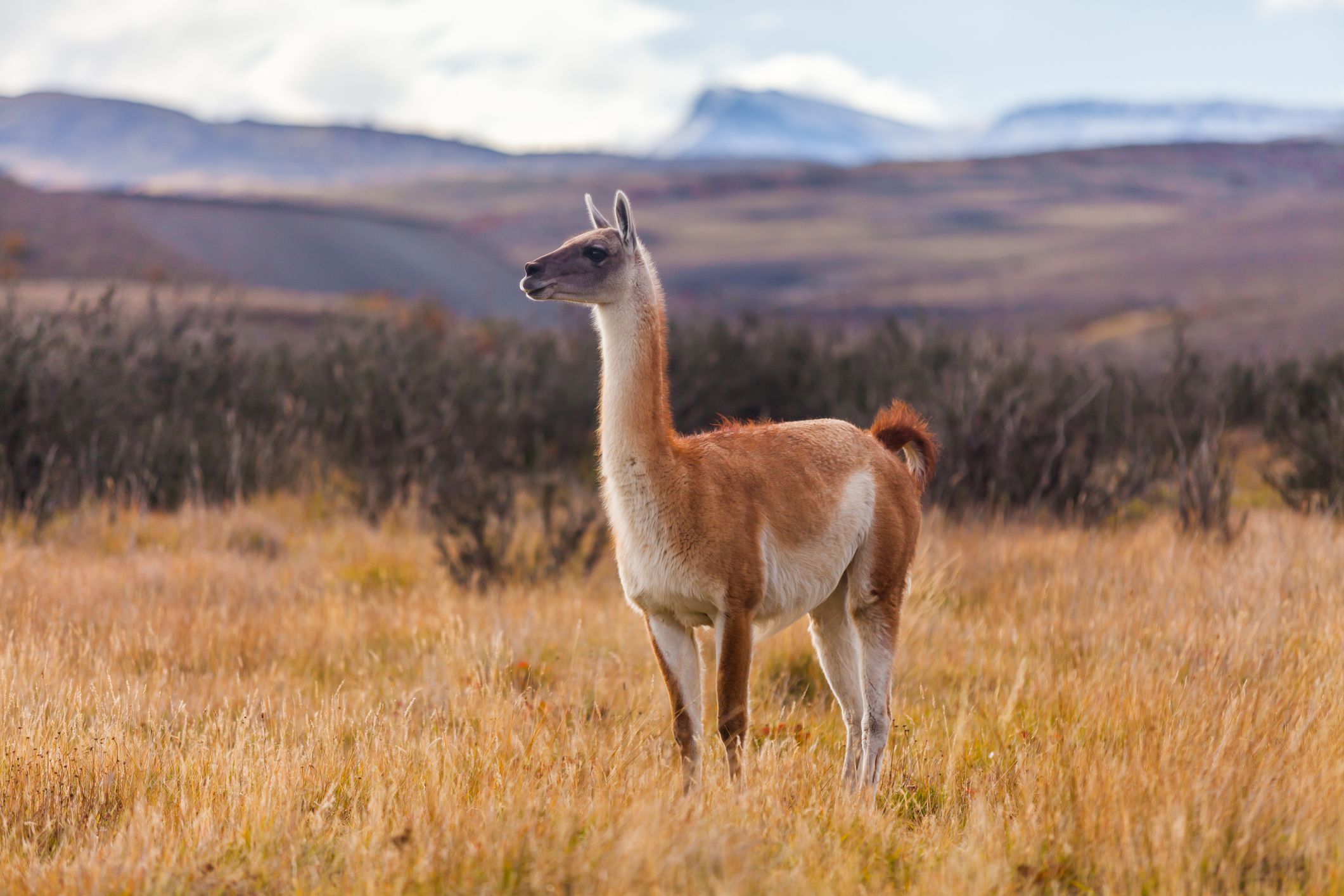 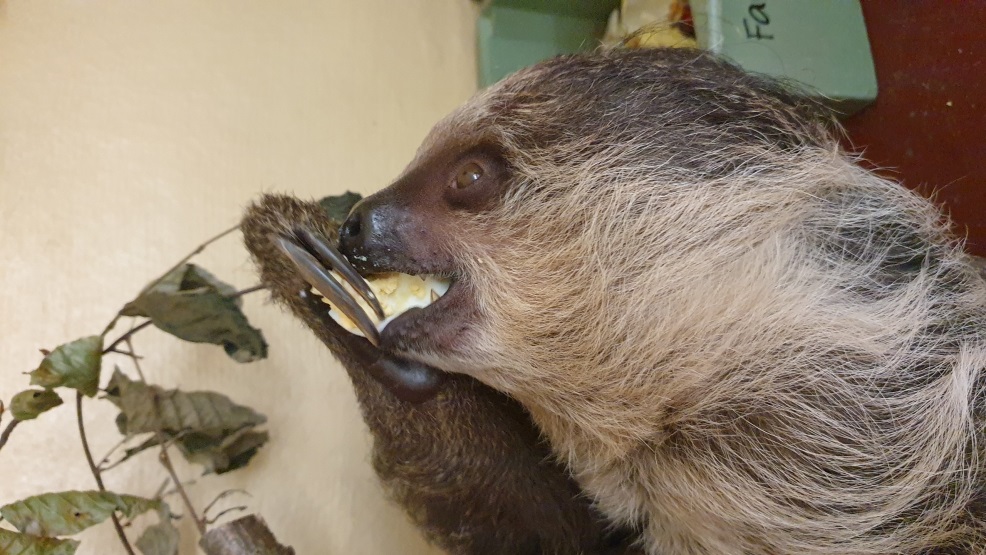 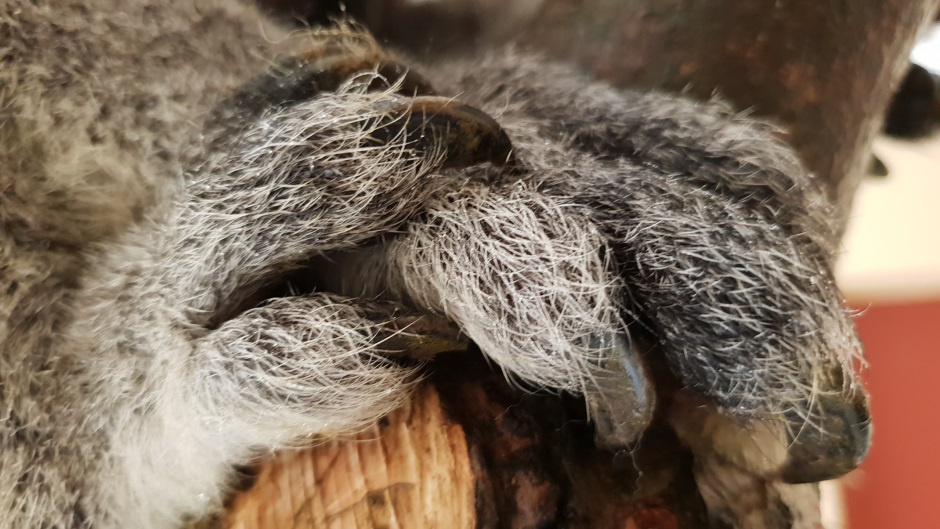 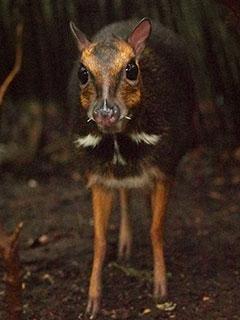 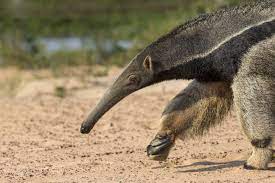 Setze dein Wissen ein und lass dich nicht täuschen
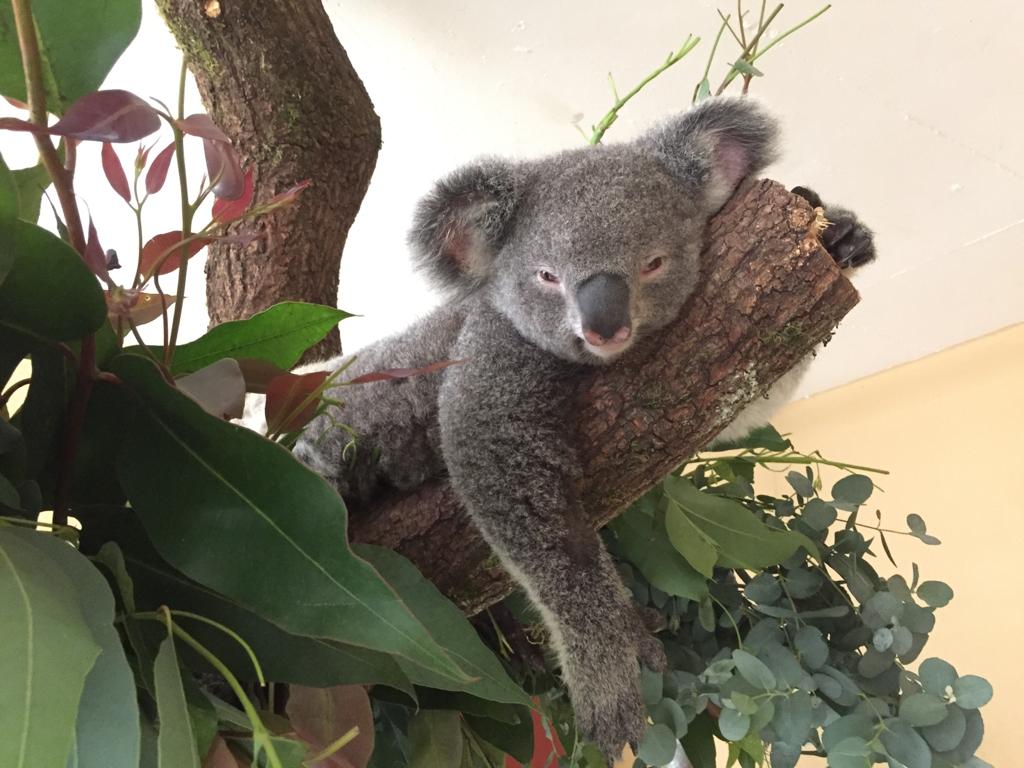